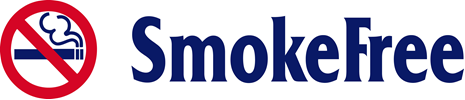 Tasmania
WORKSHOP:Choosing Tobacco or Health:Where to from here?
Trying to change tobacco legislation in Tasmania




Ivan Dean
1
Tasmania
WORKSHOP
25 June 2021
Launceston
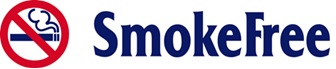 Introduction and Welcome
Ivan Dean APM
2
[Speaker Notes: Thanks to Leonard Crocombe for asking me to present here today.

I know most of you very well]
Tasmania
WORKSHOP
25 June 2021
Launceston
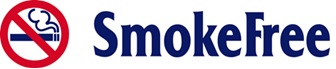 “Trying to change tobacco legislation in Tasmania”
Ivan Dean APM
3
[Speaker Notes: Local Government – 
Alfresco Dining –
The Mall – 
Bus Transit Stations – 
TFG – 
T21 -]
Tasmania
WORKSHOP
25 June 2021
Launceston
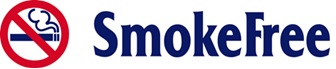 The 9 main reasons the T21 Bill failed…
Ivan Dean APM
4
Tasmania
WORKSHOP
25 June 2021
Launceston
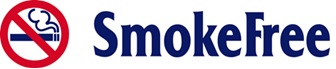 1.	Ignorance of Members of the Legislative Council
Ivan Dean APM
5
[Speaker Notes: This is born out in the statements made by Members and recorded in Hansard 
I was appalled at some statements made
they were insulting and demonstrated a lack of understanding of what it was about.]
Tasmania
WORKSHOP
25 June 2021
Launceston
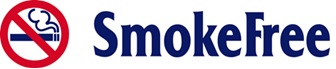 2. A failure to understand the “Framework Convention on Tobacco Control” (FCTC)
Ivan Dean APM
6
[Speaker Notes: and the obligations placed on this country and all elected members because we are a signed on party to the treaty. 

You all know the significance of the treaty – FCTC, but unfortunately not many - maybe a handful of parliamentarians understand it and the obligations it places on them individually.]
Tasmania
WORKSHOP
25 June 2021
Launceston
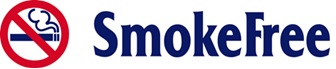 3.	Big Tobacco Control – and its fronts
Ivan Dean APM
7
[Speaker Notes: It frightens the weak and misinformed and easily led Members – Its tentacles reach far and wide.
The Tasmanian Hospitality Association (THA) – supported by Big Tobacco by way of financial support, was able to influence Members. Most would remember its claim – “cigarette dispensing machines would not be able to be controlled”. There were two in the State at that time and shortly thereafter – none.
Small retailers – their spurious claims of losses of income, additional work and onus on staff and staff retrenchments because of T21. Interestingly some Members were gullible enough to accept these claims.]
Tasmania
WORKSHOP
25 June 2021
Launceston
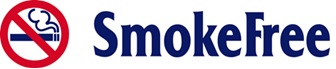 4.	Complexity of Legislation
Ivan Dean APM
8
[Speaker Notes: This was referred to in the debate. A more simple piece of legislation you wouldn’t find anywhere.
One Member (Launceston) in particular raved on about this. She could not understand the phase-in period and neither did she bother to get any clarification on the point or to read and understand the amendment to be made to the phase-in period.
This Member, and others, had made up their minds on this Bill before it was even put together]
Tasmania
WORKSHOP
25 June 2021
Launceston
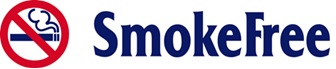 5.	Unintended Consequences
Ivan Dean APM
9
[Speaker Notes: This point came up and one Member in particular always raises the point in all legislation he doesn’t support.

I couldn’t believe the rubbish I was being subjected to – or the Bill was.]
Tasmania
WORKSHOP
25 June 2021
Launceston
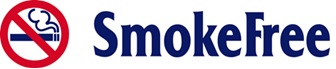 6.	Government – its close relationship with Big Tobacco.
Ivan Dean APM
10
[Speaker Notes: Its years of receiving donations from them, remains a strong influence factor and no doubt had a strong bearing on the position it took.

Its position – “If the opposition support it – we will”, was as demeaning as it was bizarre.]
Tasmania
WORKSHOP
25 June 2021
Launceston
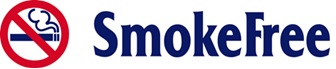 7.	The Opposition Government
Ivan Dean APM
11
[Speaker Notes: Its continued position throughout to me was – “If the government support it, we will”. 

While I could understand its reason of not wanting to give the Government a ‘leg-up’ in any forthcoming election, I saw it as a gutless effort to let youth down.]
Tasmania
WORKSHOP
25 June 2021
Launceston
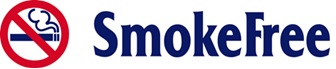 8.	Cost to Implement
Ivan Dean APM
12
[Speaker Notes: – This was raised – there would have been little cost and this again was a demonstration of ignorance and being influenced by retailers and Big Tobacco, and with no consideration at all to protecting youth and improving health.]
Tasmania
WORKSHOP
25 June 2021
Launceston
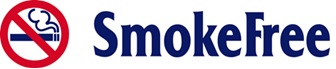 9.	Discrimination
Ivan Dean APM
13
[Speaker Notes: – when this was raised I sat back with fumes coming out of my ears and by way of interjection was able to say – but the Anti-discrimination Commissioner has made a ruling on it and said it is not discriminatory. 

The Member said, to her it was, and that was enough.]
Tasmania
WORKSHOP
25 June 2021
Launceston
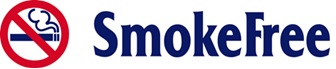 In conclusion:

What more could we have done to get this Bill up?  (A question I have asked myself many times and with different answers).



Where should we go from here?
Ivan Dean APM
14
Tasmania
WORKSHOP
25 June 2021
Launceston
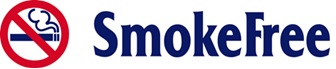 What more could we have done to get this Bill up?
Ivan Dean APM
15
[Speaker Notes: We could have compromised and agreed to supporting “vaping” as a trade-off to gain support, and this was put to me through several Tobacco fronts.
However, at the time of moving the TFG Bill, Andrew Gregson on behalf of Big Tobacco, put a strong position to me if I was to withdraw the TFG Bill, they (Big Tobacco) would support T21.
In any event we were not prepared to compromise 
Could I have been more ‘hard core’ with Government? Yes – because it was relying on my support in the Legislative Council to get its somewhat controversial legislation up. But the fact remained here; my support was not going to be sufficient to achieve the result required.
More work was required with the retailers – with every retailer in the State being properly briefed and independently.
With the current problems of inadequate medical support, medical staff and blow-outs in Elective Surgery waiting times, more support was required from all health-associated organisations, health professionals and the people.
A greater lead-in time to draw from the T21 experiences in both the USA and Singapore, would have been advantageous.]
Tasmania
WORKSHOP
25 June 2021
Launceston
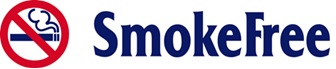 Where should we go from here?
Ivan Dean APM
16
[Speaker Notes: T21 should be vigorously pursued because of the obvious and proven positive returns for public health and particularly regarding youth take-up.

Should T21 not be supported in the near future, pursuing the concept will be the impetus to the introduction of stronger legislative change for tobacco control in the State.

Further approaches are necessary to the Government having regard to the appointment of a new Minister – a Minister I believe who will be more approachable and understanding of the T21 concept and why it is required and what it will mean to improving health in Tasmania.

A Government approach should be taken in the first instance and if there is no appetite for stronger legislative change regarding smoking take-up by youth, a supporting Member in the Legislative Council be approached.
Lessons can be learned from the “Voluntary Assisted Dying” Bill which was persevered with over several years, and through both houses.]
Tasmania
WORKSHOP
25 June 2021
Launceston
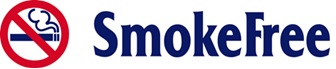 Thankyou
Ivan Dean APM
17
[Speaker Notes: T21 should be vigorously pursued because of the obvious and proven positive returns for public health and particularly regarding youth take-up.

Should T21 not be supported in the near future, pursuing the concept will be the impetus to the introduction of stronger legislative change for tobacco control in the State.

Further approaches are necessary to the Government having regard to the appointment of a new Minister – a Minister I believe who will be more approachable and understanding of the T21 concept and why it is required and what it will mean to improving health in Tasmania.

A Government approach should be taken in the first instance and if there is no appetite for stronger legislative change regarding smoking take-up by youth, a supporting Member in the Legislative Council be approached.
Lessons can be learned from the “Voluntary Assisted Dying” Bill which was persevered with over several years, and through both houses.]